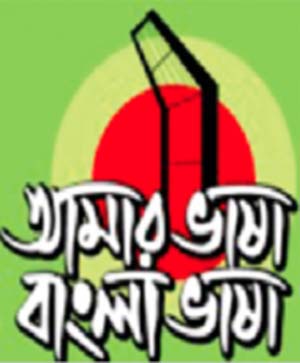 আজকের ক্লাসে শুভেচ্ছা ও স্বাগতম
শিক্ষক পরিচিতি
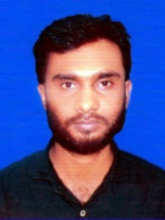 বিষয়ঃ– বাংলা ২য় পত্র 
শ্রেণীঃ---- ৯ম/১০ম 
পাঠঃ– প্রতিবেদন 
সময়ঃ--- ৫০মিনিট
তাংঃ----
মোঃ আঃ রহিম 
সহকারী শিক্ষক (ICT) 
চেমীডলু পাড়া উচ্চ বিদ্যালয় 
বান্দরবান সদর, বান্দরবান ।
আজকের পাঠ প্রতিবেদন
শিখন ফলঃ--- 
প্রতিবেদন লেখার নিয়ম শিখতে পারবে ।
তোমার বিদ্যালয়ের নবীনবরণ উৎসবের সার্বিক বিবরণ তুলে ধরে প্রধান শিক্ষক বরাবর একটি প্রতিবেদন রচনা করো ?
উত্তরঃ
১০/০৮/২০২০
বরাবর 
প্রধান শিক্ষক 
চেমীডলু পাড়া উচ্চ বিদ্যালয় 
বান্দরবান সদর, বান্দরবান।
বিষয়ঃ বিদ্যালয়ের নবীনবরণ উৎসবের সার্বিক প্রতিবেদন ।
জনাব, 
গত ০১/০৮/২০২০ ইং তারিখে অনুষ্ঠিত হয়ে যাওয়া নবীনবরণ অনুষ্ঠান সর্ম্পকে প্রতিবেদন রচনায় আদিষ্ট হয়ে আমি নিম্নোক্ত প্রতিবেদনটি উপস্থাপন করছি। 
                                চেমীডলু পাড়া উচ্চ বিদ্যালয়ের নবীনবরণ উদযাপিত 
১. চেমীডলু পাড়া উচ্চ বিদ্যালয়ের নবীনবরণ উদযাপিত ০১/০৮/০২০২০ তারিখে দিনব্যাপী মাধ্যমে নবীনবরণ উদযাপিত হয়েছে ।
২. বিদ্যালয়ের নতুন বর্ষের শিক্ষার্থীদের জন্য নবীনবরণ অনুষ্ঠানের আয়োজন অত্যন্ত সময়োপযোগী হয়েছে। বৈচিত্র্যপূর্ণ এ অনুষ্ঠানে নবীনরা যেমন আন্দন লাভ করেছে তেমনিভাবে পুরাতন শিক্ষার্থীরা ও এতে অংশগ্রহন করে বিনোদন পেয়েছে। 
৩. এ অনুষ্ঠানের উপলক্ষ্য নবীনরা হলে ও সকল শ্রেণির শিক্ষার্থীরা এতে অংশগ্রহন করেছে। অনুষ্ঠানে নাচ, গান, আবৃত্তি, অভিনয় ইত্যাদির আয়োজন ছিল। এতে অনেক শিক্ষার্থী অংশগ্রহনে আগ্রহী থাকায় বাছাইয়ের মাধ্যমে সীমিতসংখ্যক শিক্ষার্থীকে অনুষ্ঠানে অংশগ্রহনের সুযোগ দেওয়া হয়। এতে বিচারক হিসেবে দায়িত্ব পালন করেন বিদ্যালয়ের শিক্ষকগণ।
৪. অনুষ্ঠানে নবীনদের জন্য উপহারের ব্যবস্থা ছিল। উপহার হিসেবে তাদের বই এবং ফুল দেওয়া হয়। 
৫. এ অনুষ্ঠান উপলক্ষ্যে শিক্ষার্থীদের মধ্যে বিপুল উৎসহ ও উদ্দীপনা লক্ষ করা যায়। অনুষ্ঠানের সময় শিক্ষার্থীরা অত্যন্ত শৃঙ্খলার পরিচয় দিয়েছে। শিক্ষকগণ শৃঙ্খলা রক্ষায় সার্বক্ষণিক তৎপর ছিলেন। শিক্ষার্থী ও শিক্ষকদের পারস্পরিক সহযোগিতায় অনুষ্ঠানটি সফল হয়ে ওঠে ।
৬. এ অনুষ্ঠানের উদ্বোধন করেছিলেন বিদ্যালয়ের প্রধান শিক্ষক। 
৭. অনুষ্ঠানে শিক্ষার্থীদের অভিভাকদের ও আমন্ত্রণ জানানো হয়েছিল এবং বিপুল সংখ্যক অভিভাক অনুষ্ঠানে উপস্থিত ছিলেন। 
৮.মনোজ্ঞ সাংস্কৃতিক অনুষ্ঠানটি ছিল এ আয়োজনের মূল আকর্ষণ । বিদ্যালয়ের শিক্ষার্থীদের সহযোগিতায় সাংস্কৃতিক  অনুষ্ঠানটি মনোজ্ঞ হয়ে উঠে। 
৯. অনুষ্ঠান শেষে সকলের জন্য খাবার পরিবেশন করা হয়। এর মধ্যে দিয়ে নবীনবরণ অনুষ্ঠানটির সমাপ্তি হয় ।
প্রতিবেদকের নাম ও ঠিকানাঃ   শারমিন সুলতানা শিখা, চেমীডলু পাড়া উচ্চ বিদ্যালয়, বান্দরবান সদর, বান্দরবান । 

 প্রতিবেদনের শিরোনামঃ       চেমীডলু পাড়া উচ্চ বিদ্যালয়ের নবীনবরণ উদযাপিত । 

 প্রতিবেদন তৈরির তারিখ ও সময়ঃ ০১/০৮/২০২০ সকাল ১০  ঘটিকা ।
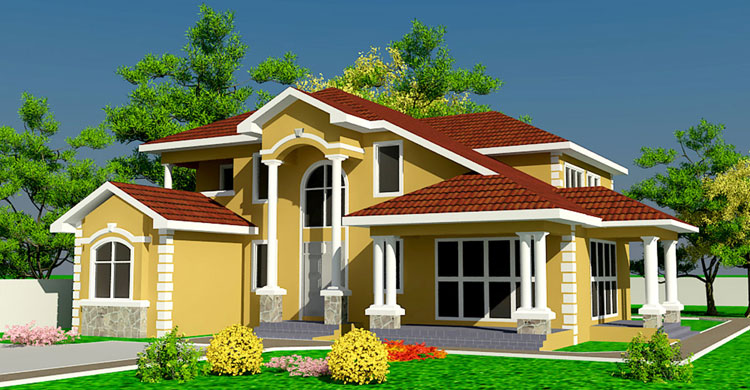 বাড়ী কাজ
তোমার বিদ্যালয়ের বার্ষিক বনভোজনের
 উৎসবের সার্বিক বিবরণ তুলে ধরে প্রধান শিক্ষক বরাবর একটি প্রতিবেদন রচনা করবে?
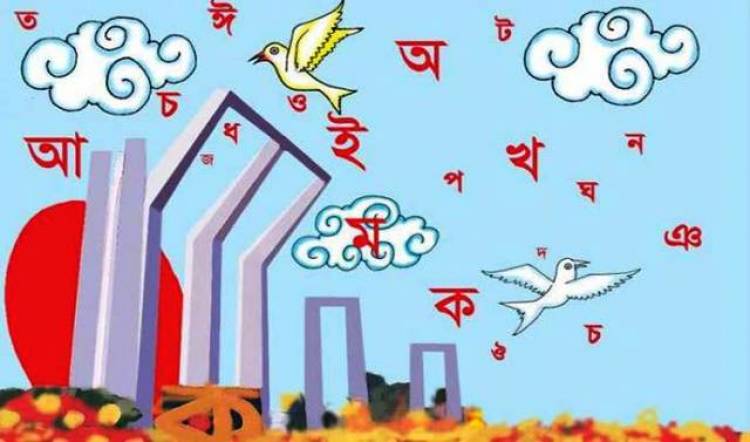 ধন্যবাদ শুভ হোক আগামীর পথচলা